স্বাগতম
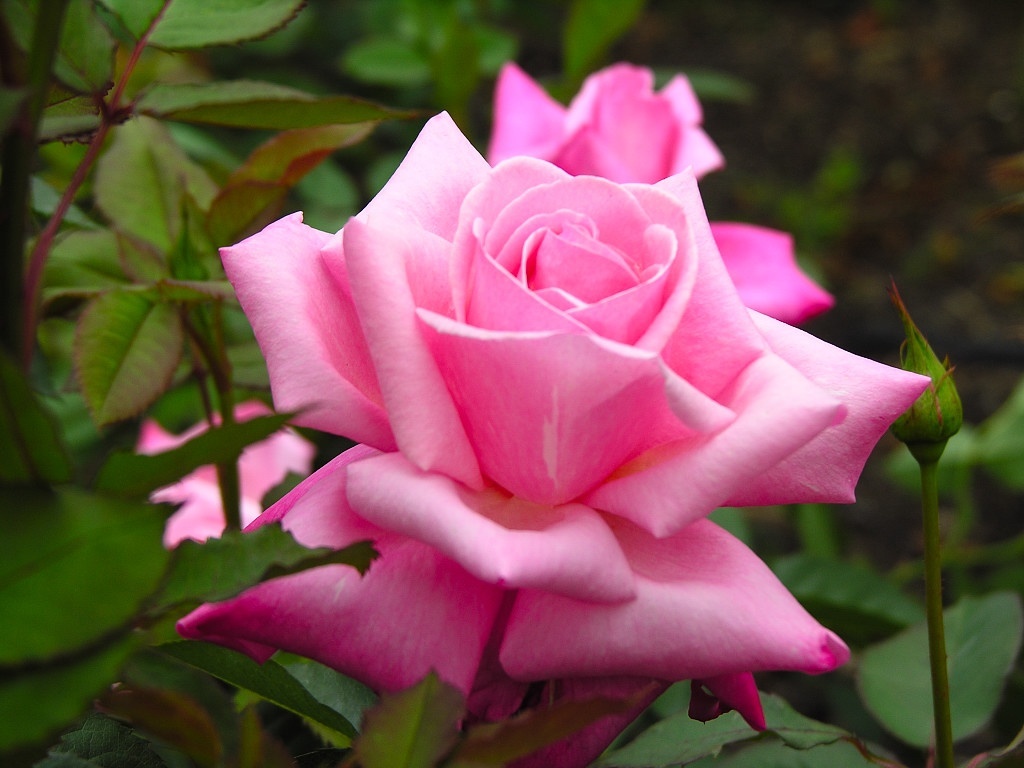 পরিচিতি
শিক্ষক
পাঠ
মাকসুদা পারভীন 
সহকারি শিক্ষক (কম্পিউটার)
রহিমগঞ্জ উচ্চ বিদ্যালয়
ফুলপুর,ময়মনসিংহ ।
বিষয়ঃ- বিজ্ঞান
শ্রেণিঃ- সপ্তম
অধ্যায়ঃ-একাদশ
পাঠঃ- ১০
পাথর
নুড়ি
কাদা
বালি
শিলা
শিখন ফল
এই পাঠ শেষে শিক্ষার্থীরা-
(১)শিলা কাকে বলে বলতে পারবে ।
(২)শিলার প্রকার ভেদ বলতে পারবে ।
(৩)বিভিন্ন প্রকার শিলার বৈশিষ্ট্য বলতে পারবে ।
পাললিক শিলা
আগ্নয় শিলা
মার্বেল
স্লেট
রূপান্তরিত শিলা
দলীয় কাজ
পাললিক শিলার ব্যবহারের মাধ্যমে কীভাবে জিনিসের নতুনত্ব সৃষ্টি হয় বুঝিয়ে লেখ ।
মূল্যায়ন
(১)ম্যাগমা কাকে বলে ?
(২)লাভা কাকে বলে?
(৩)চুনা পাথর কোন ধরনের শিলা ।
(৪)এ ধরনের শিলা কীভাবে গঠিত হয় ।
বাড়ির কাজ
আগ্নেয় ও পাললিক শিলা কীভাবে রূপান্তরিত শিলায় পরিণত হয় তা বিশ্লেষণ কর ।
ধন্যবাদ